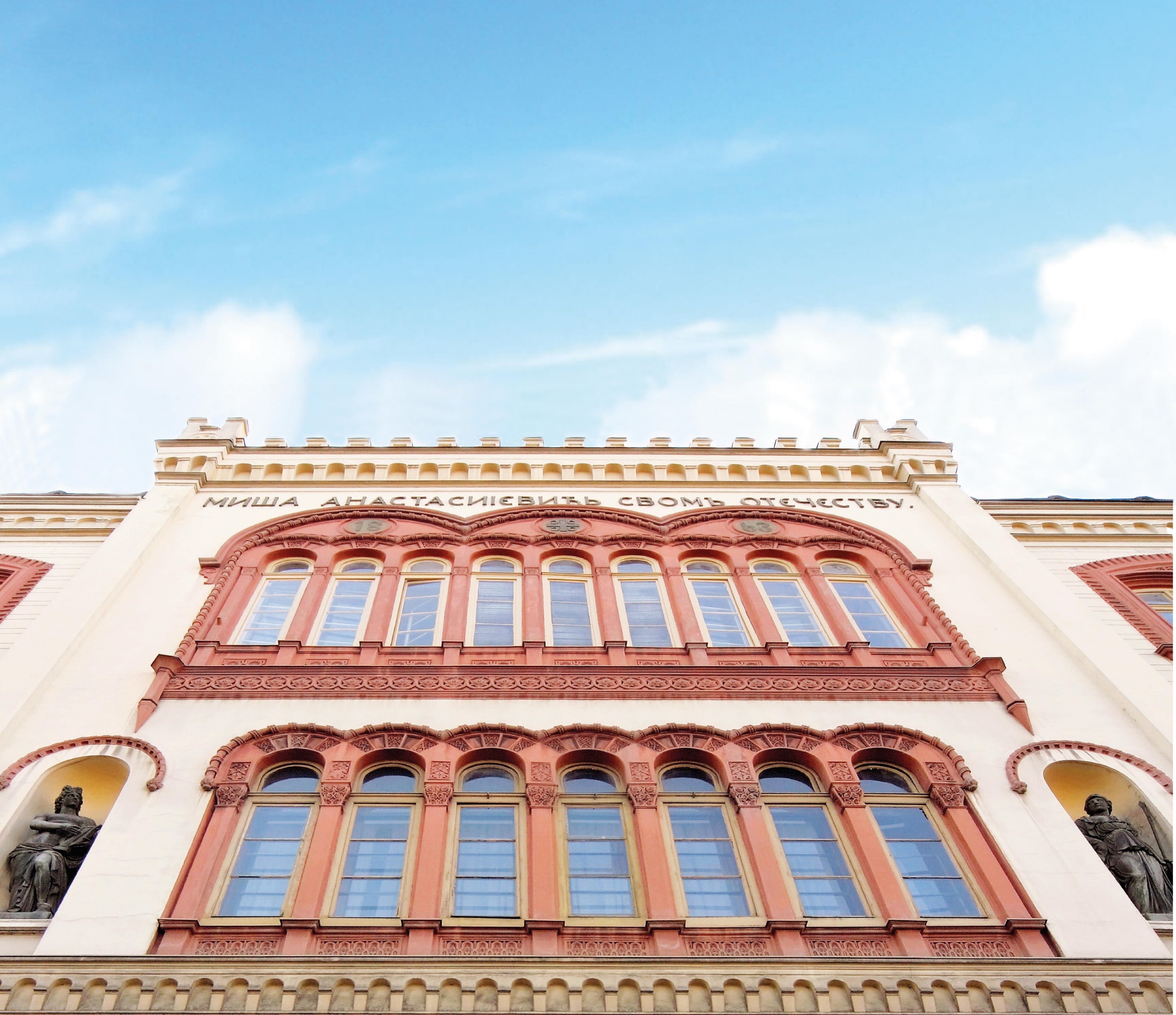 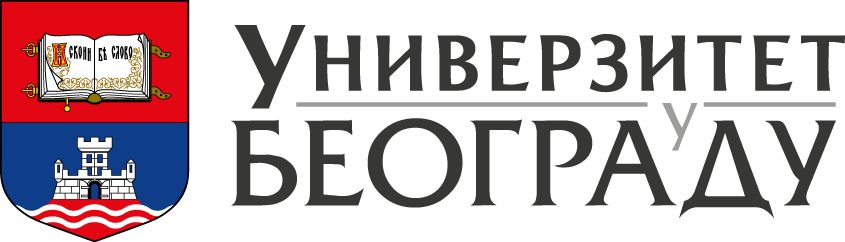 University of Belgrade
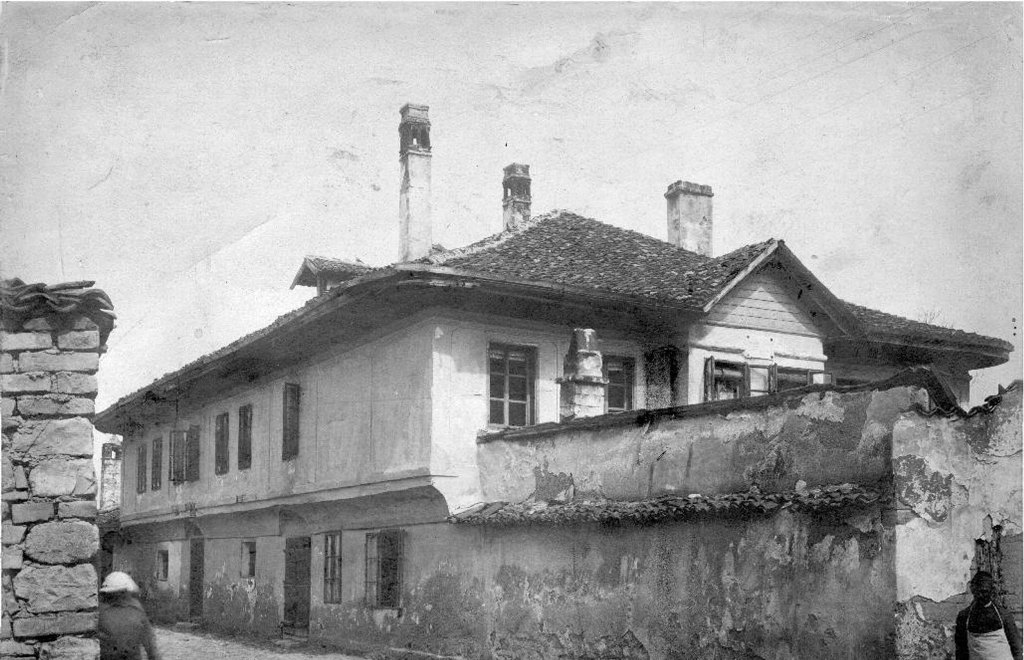 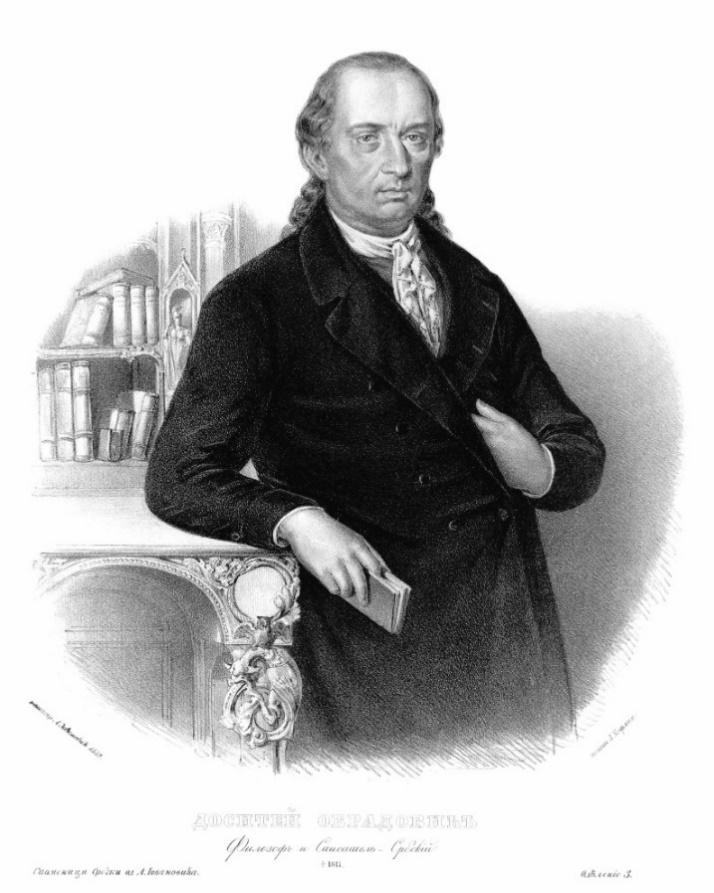 The oldest University in Serbia, 
founded in 1808 by Dositej Obradović
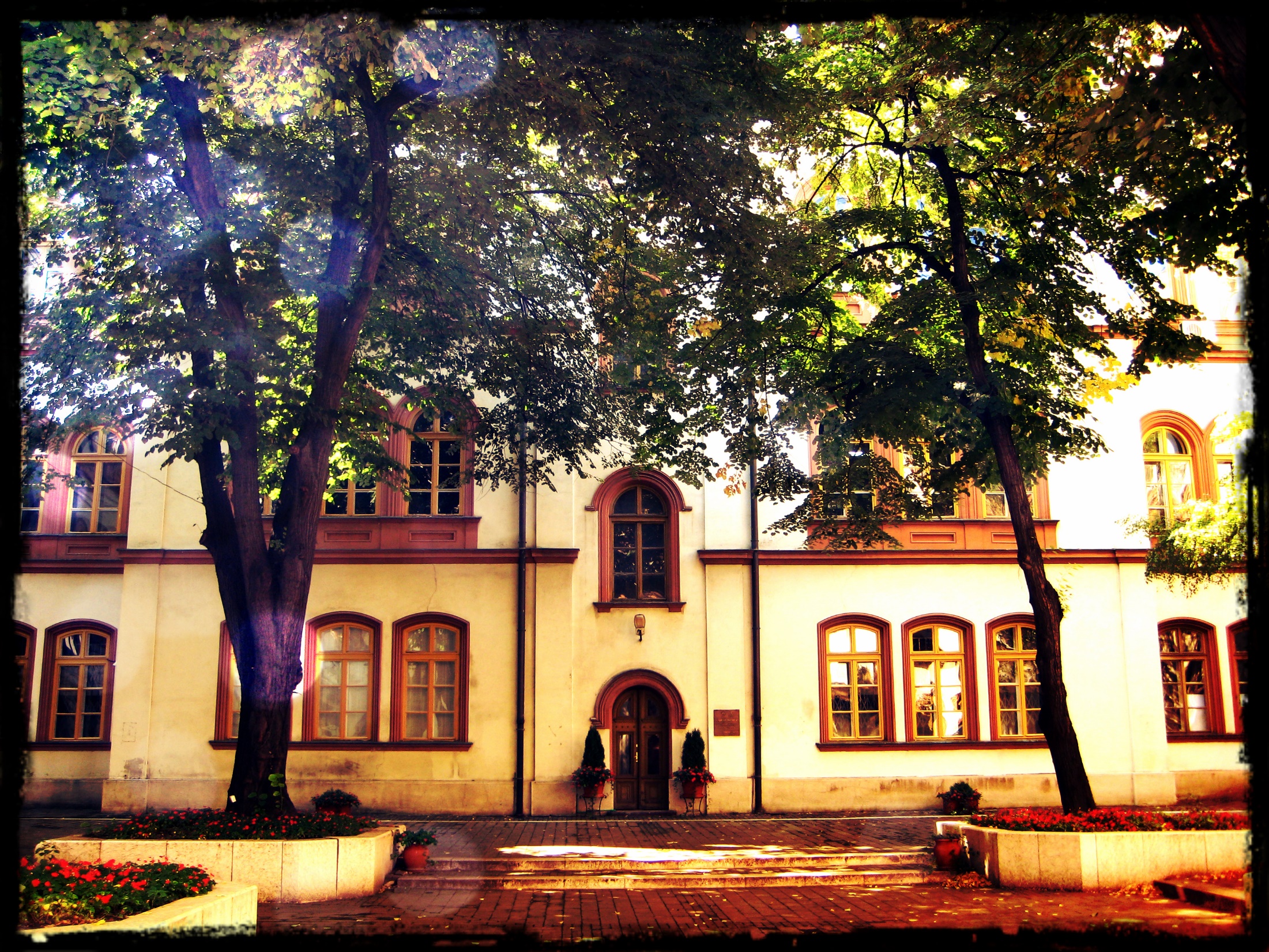 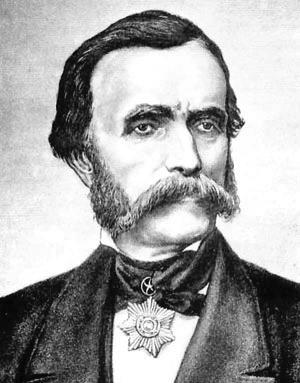 Main building 

was built by Captain Miša Anastasijević in 1863 and donated to the University
Facts & Figures

31 Faculties
11 Research Institutes
13 Centers
University Library
325 Study Programs
Centers

Information Center
Computer Center
Center for Career Development
Center for Technology Transfer
Center for Strategic Management
Center for Students with Disabilities
Center for Quality Insurance
Centre for Lifelong Learning
The Joint Japan-Serbia Center for the 
Promotion of Science and Technology
Center for E-learning and Distance Education
Centre for EU Public Policies
Sports Center
Since 2013 the University of Belgrade is ranked on the Academic Ranking of World Universities (Shanghai ranking)
Currently amongst TOP 300 universities
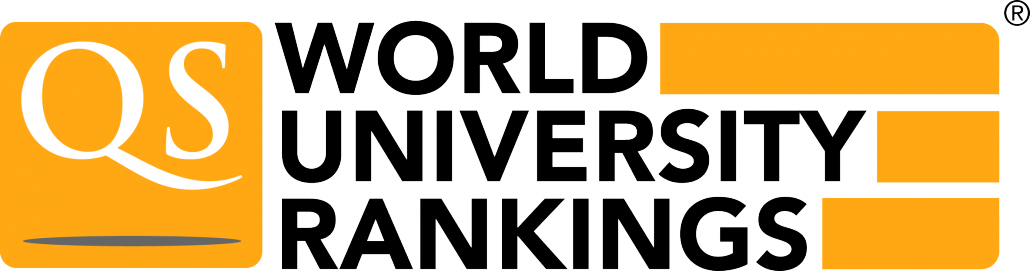 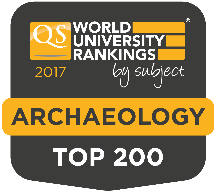 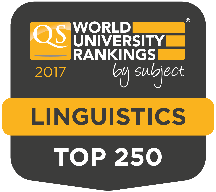 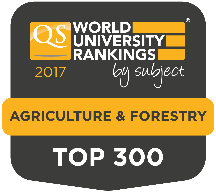 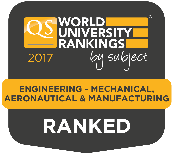 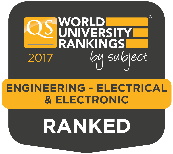 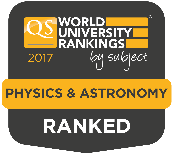 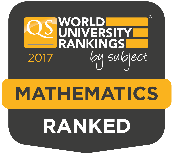 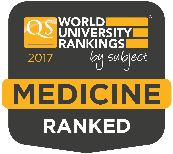